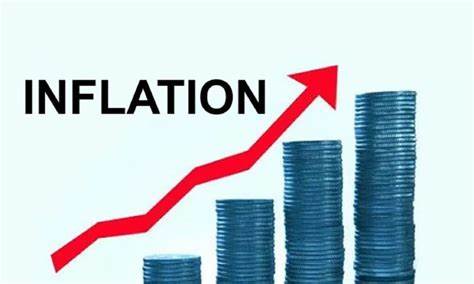 US Economic Update
Provisors – SF1

May 10, 2023
Jon Haveman, Ph.D.
Executive Director, NEED
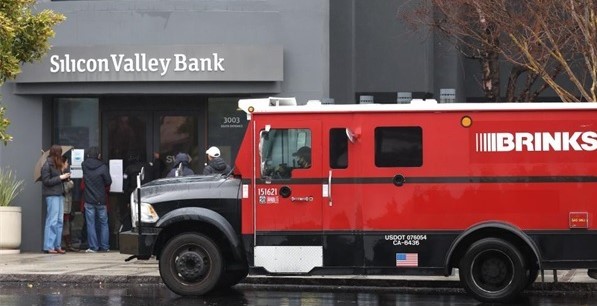 1
Outline
The U.S. Economy
Inflation/The Fed/Banks
The Debt Ceiling
The Budget
2
The U.S. Economy
3
GDP: Quarterly Growth
Q3-2022: 3.2%
Q4-2022: 2.6%
Q1-2023:	1.1%
4
[Speaker Notes: Graph: gdp_pot_grow.png

The Point: From 1990 – 2007, average annual US GDP growth pre-crisis is 2.94%. However, post-crisis US GDP growth is 2.19% (0.75 percentage points lower). Why is has the recovery been sluggish?

Note: At the recession’s height, the gap between quarterly GDP growth and potential growth was 2.5 percentage points.]
GDP Trajectory: Pandemic Plunge!
GDP is:
$0.4 Trillion below 2019 forecast.
$0.6 Trillion ABOVE 2019-Q4 level.
5
Monthly Changes in Nonfarm Employment
February: 248,000
March:     165,000
April:	253,000
6
[Speaker Notes: PAYEMS.png]
Inflation
7
Inflation: Latest Figures
8
Source: NYTimes.com, Bureau of Labor Statistics
Inflation in the Last 6 Months – Close to 3%!
9
Inflation is Not just a U.S. Problem
10
What’s the Fed Doing About It?
11
Raising the Federal Funds Rate
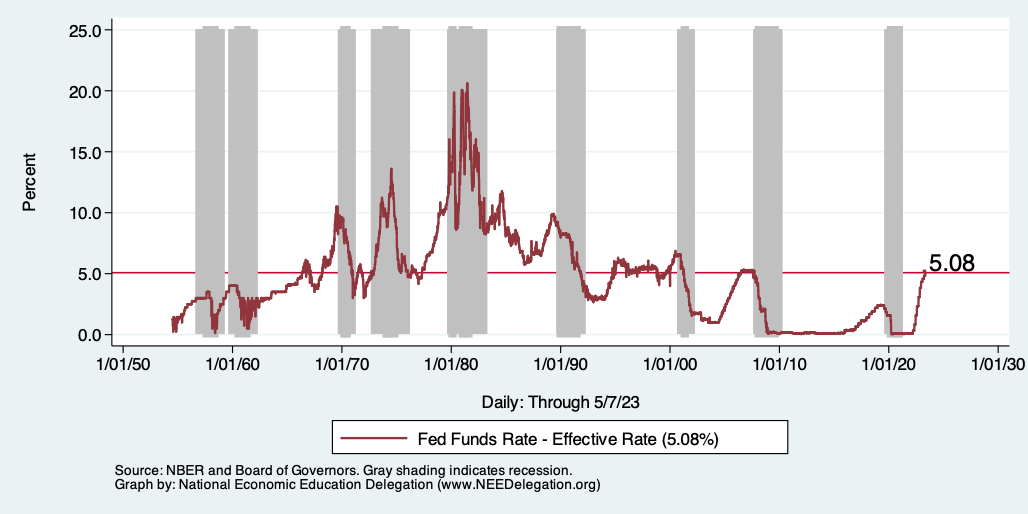 12
[Speaker Notes: The fed funds rate is the interest rate on overnight loans between banks. Think of it as the baseline interest rate on which banks base all other interest rates (e.g. mortgage rates)
FOMC lowers the fed funds rate during recessions and raises the fed funds rate during expansions
Fed funds rate peaked in the 1980s as then Chairman Paul Volcker sought to reign in “run away” inflation of the 1970s; doing so resulted in a recession in the early 1980s.
Since the 2008-09 recession, the fed funds rate has been kept near zero. 
During the 2008-09 recession, Federal Reserve turned to unconventional tools to influence longer term interest rates to further stimulate the economy - QE

FedFunds.png]
Banks…
Silicon Valley Bank
Signature Bank
First Republic Bank

Rising interest rates are like the tide going out….
They expose who is swimming with no clothes on.
The tide isn’t completely out.

Bank balance sheets seem ok, it’s stocks that are not.
13
Existential Threat: Coming This June!
14
What is the Debt Ceiling?
An amount of debt that the federal government can not exceed without congressional approval.
From the Constitution: only Congress can authorize the borrowing of money on credit of the United States (Article I, Section 8).
During WWI, requests came so fast and furiously, that Congress put in place the Debt Ceiling.
Approvals then occurred only periodically.
And it continues today.
15
5 Things to Know about the Debt Ceiling
The debt limit has been raised continually for more than a century.
Raising the debt limit is not about new spending; it is about paying for previous choices policymakers legislated.
Only one other advanced country—Denmark—has a separate debt limit rule like ours (but theirs isn’t binding).
Now that the debt hit the ceiling, the Treasury Department is using several extraordinary measures to postpone the day of reckoning.
The economic consequences of a large-scale, intentional default are unknown, but predictions range from bad to catastrophic.
16
Souce: https://www.brookings.edu/2023/01/19/7-things-to-know-about-the-debt-limit/
How Bad Could It Be?
17
Lessons from 1979 & 2011
Accidental partial default in 1979:
Increased borrowing costs by $40 Billion!

Government shutdown was very costly:
Stock markets plunged (17%).
Employment growth stuttered.
Treasuries – downgraded credit ratings.
Borrowing costs rose.
18
An Estimate of the Potential Damage:
Moody’s Analytics 
A prolonged breach could lead to
Could cost up to 7 million jobs,
Drive unemployment up to 8%, and,
Wipe out $10 trillion in household wealth.
19
Countdown to Default
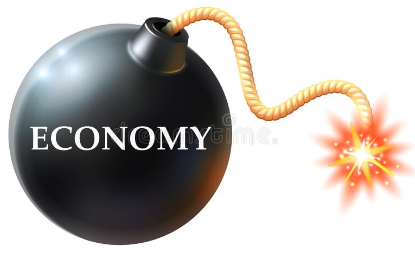 20
Takeaways
Is a recession on the horizon? 
Perhaps, but shallow?
Many indicators are still in the black.
2022-Q4 GDP growth was pretty good!

Threats to continued growth:
If inflation starts to rise again, which seems unlikely.
Layoff contagion.
Broader banking crisis.
Borrowing and lending seem to be low and shrinking.
Debt ceiling negotiations
Significant cuts to government budgets may well result.

Everything changes with a default on the U.S. debt.
Thank you!
Any Questions?


www.NEEDEcon.org
Jon D. Haveman
Jon@NEEDelegation.org

Contact NEED: info@NEEDelegation.org

Submit a testimonial:  www.NEEDEcon.org/testimonials.php

Become a Friend of NEED:  www.NEEDEcon.org/friend.php
22